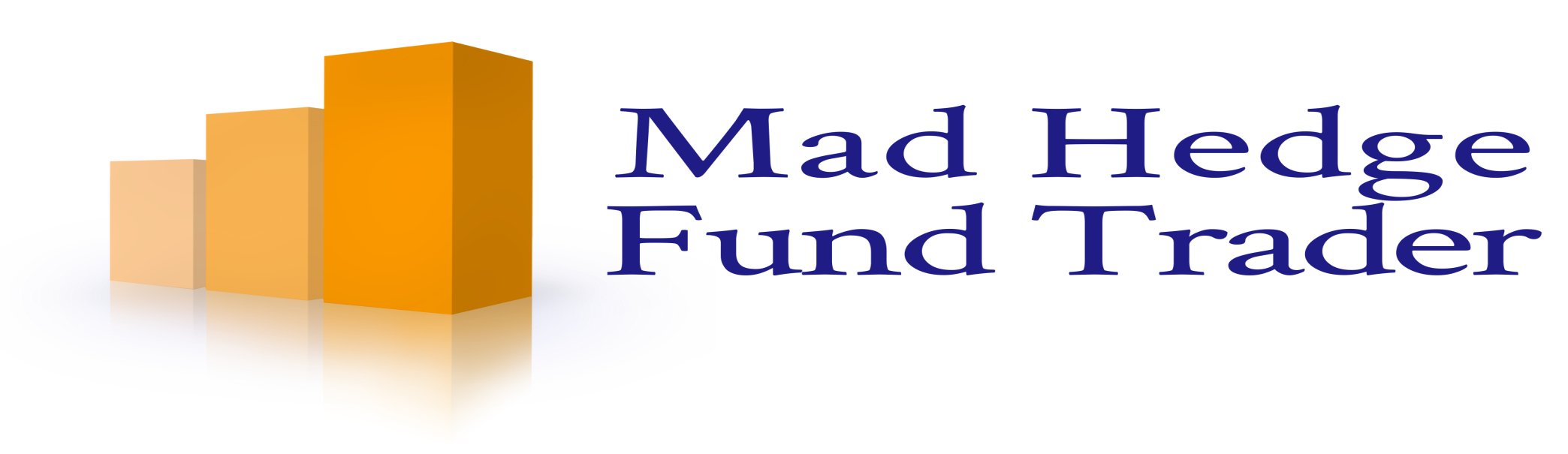 Mad Day Trader
Bill Davis
Webinar – May 13, 2020
Monthly Charts
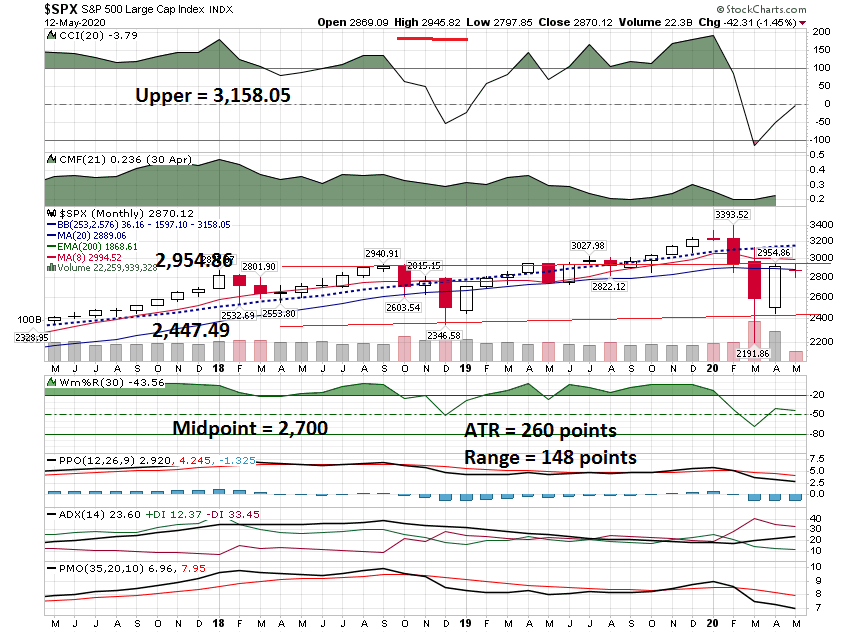 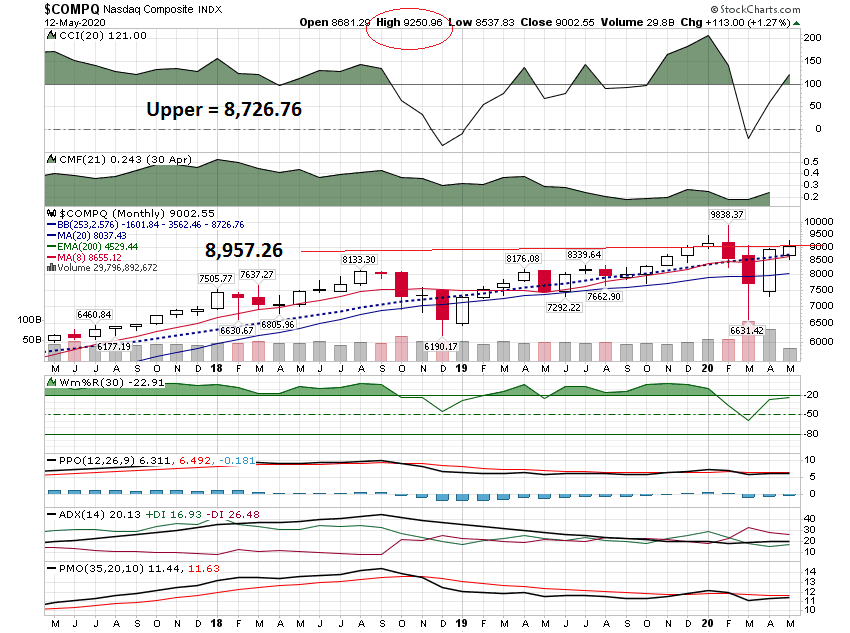 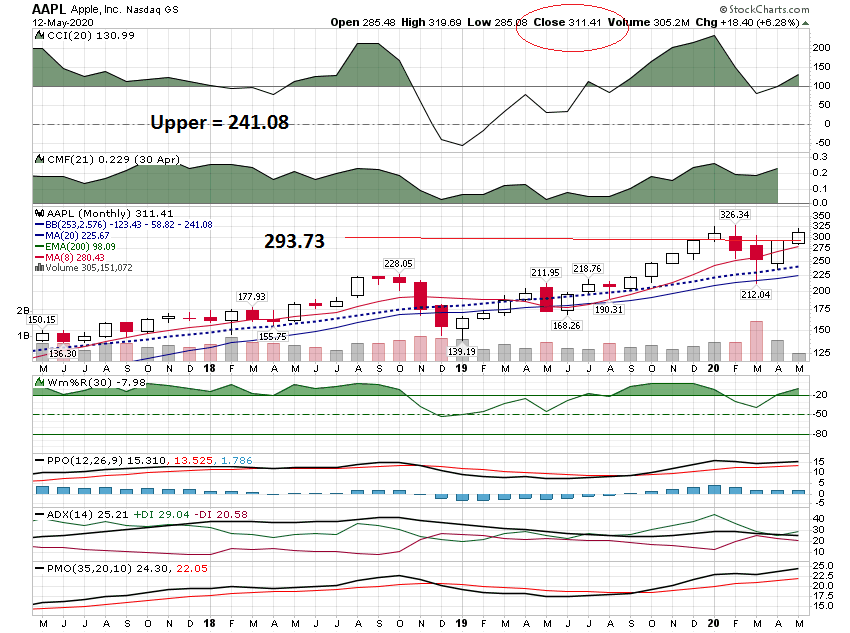 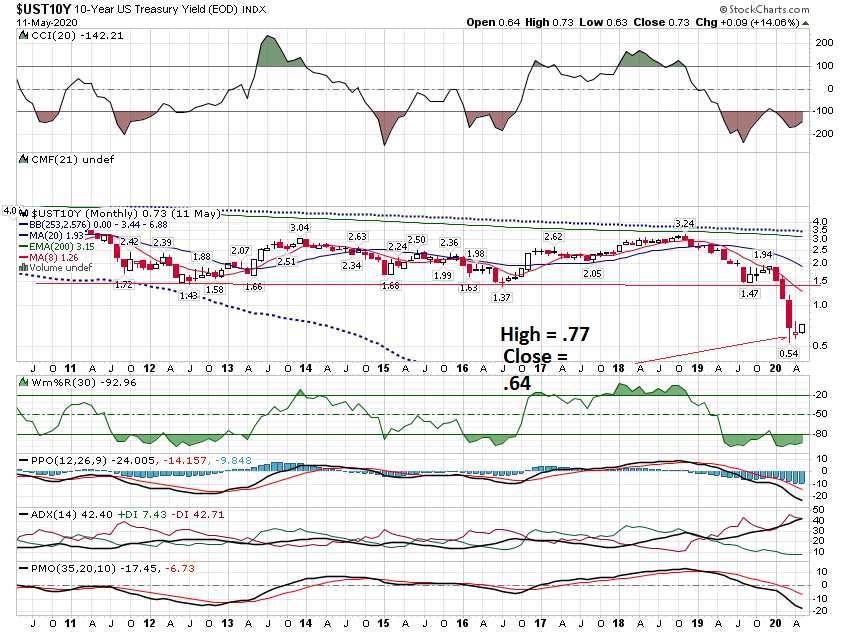 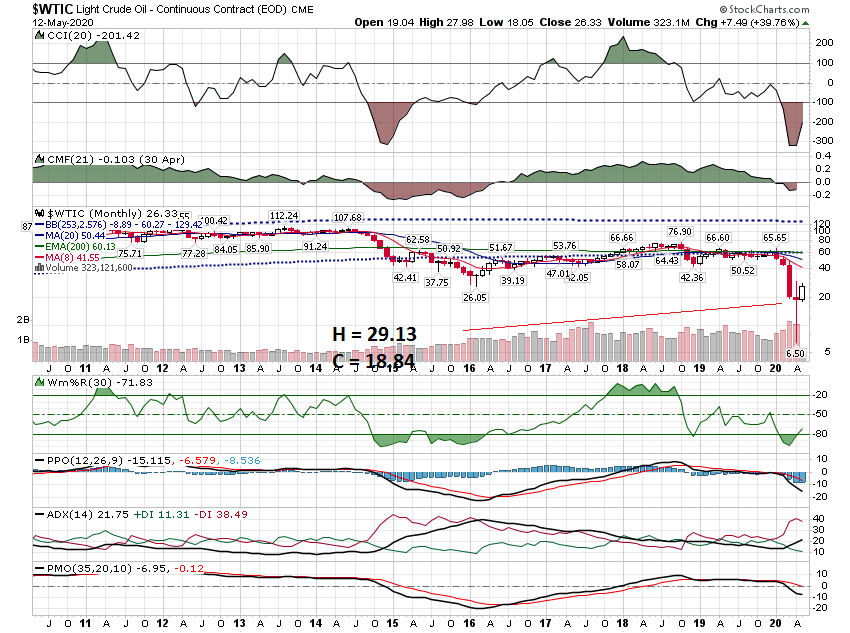 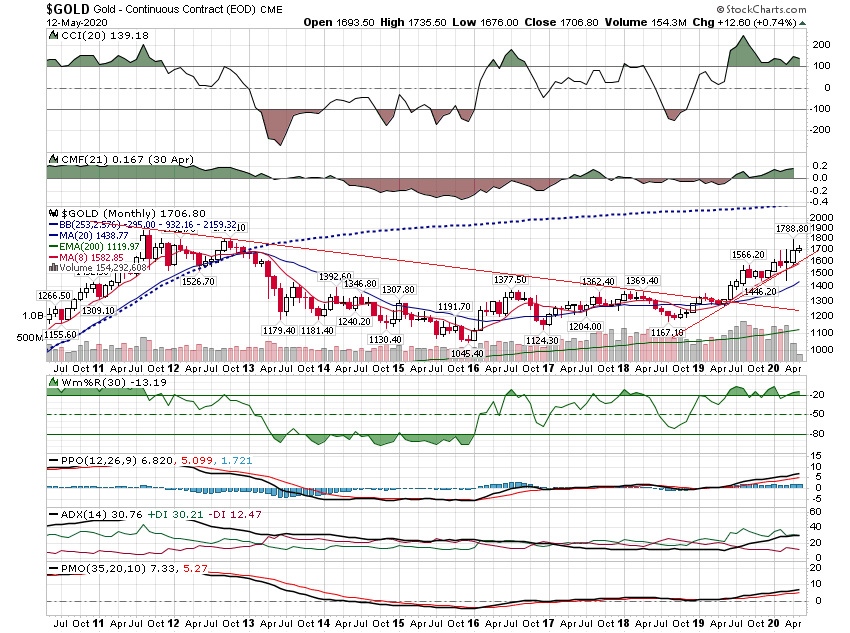 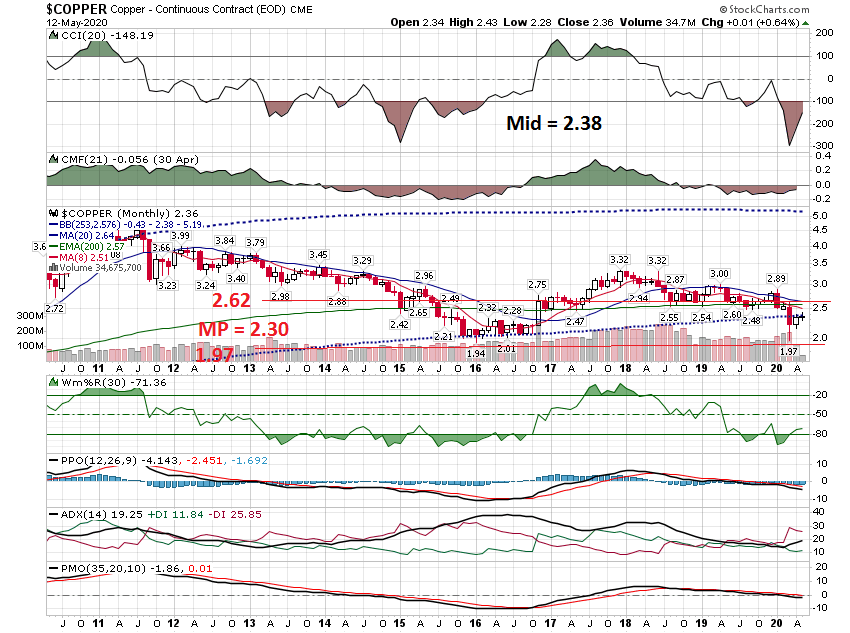 Daily Charts
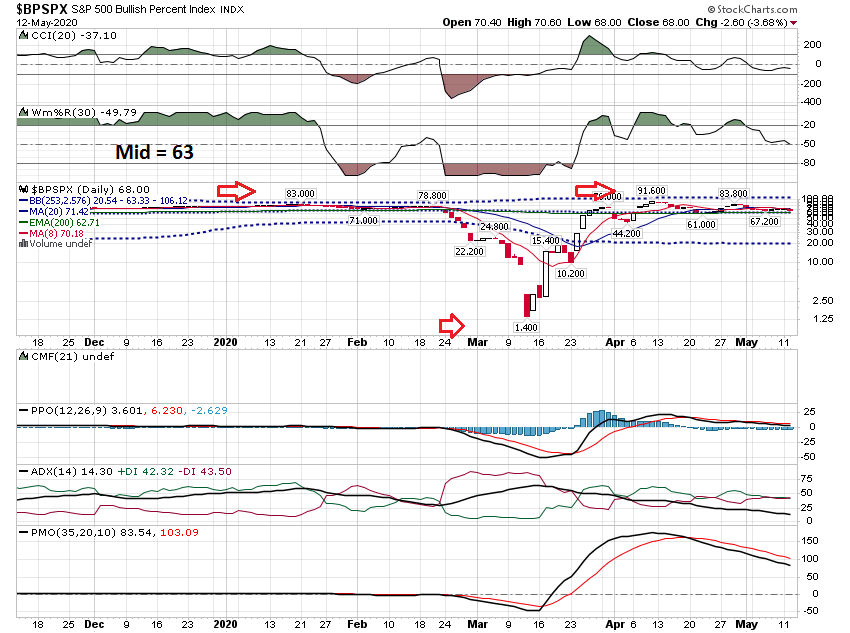 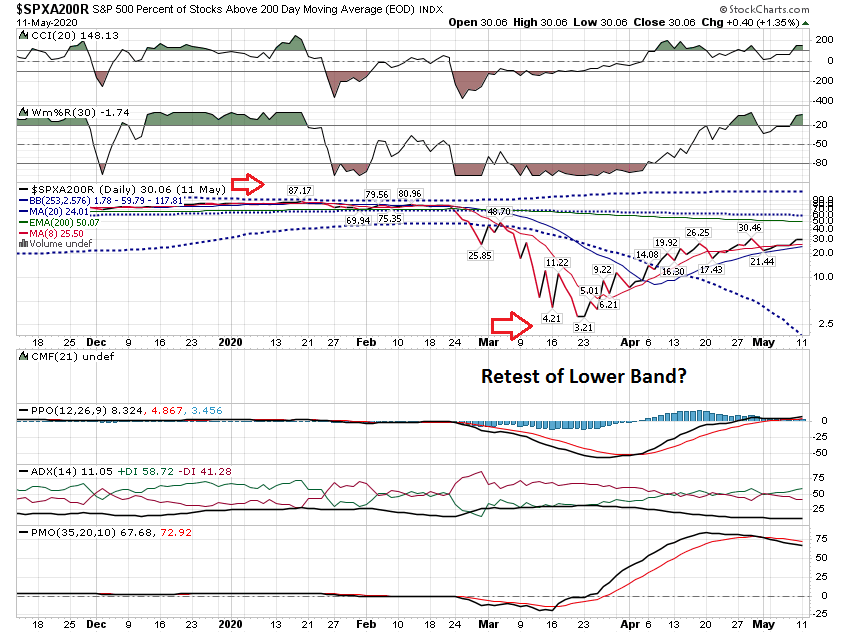 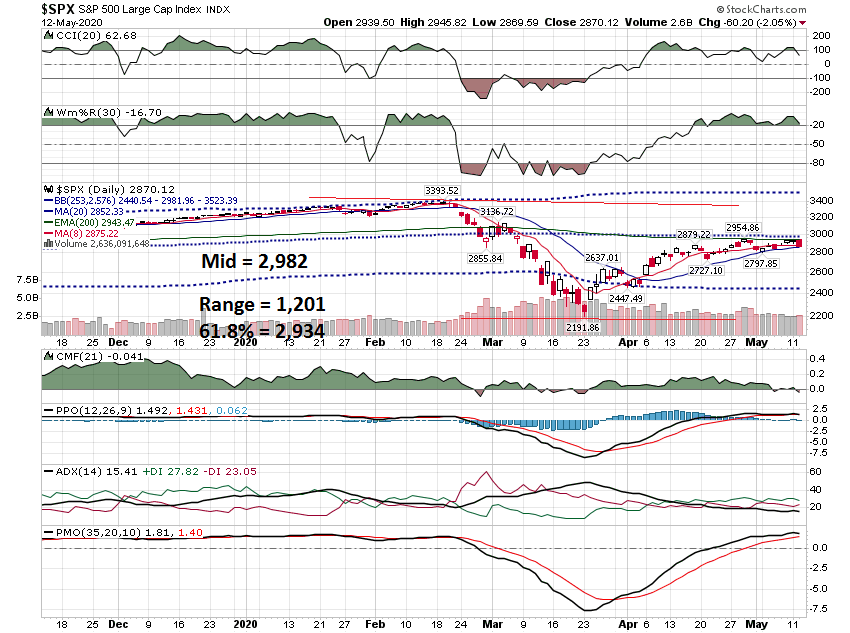 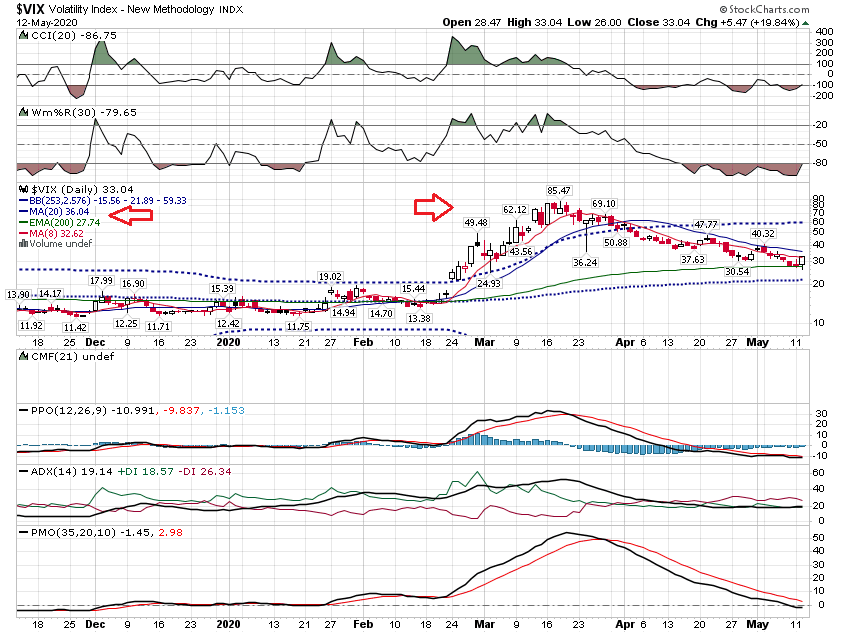 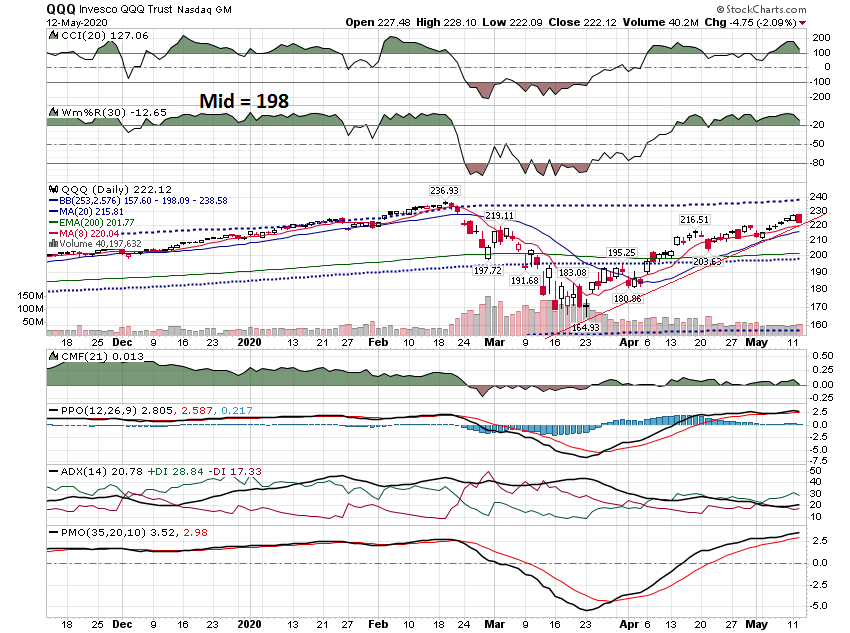 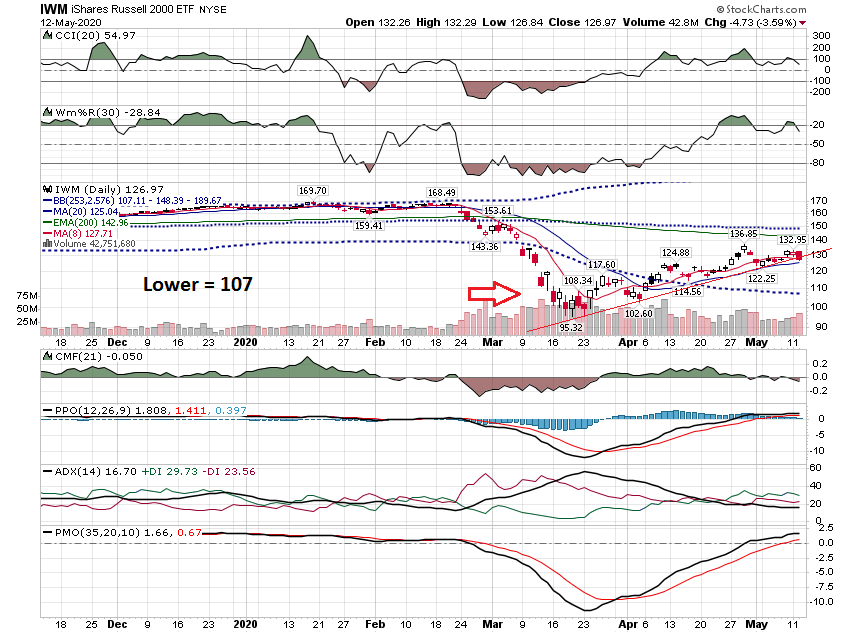 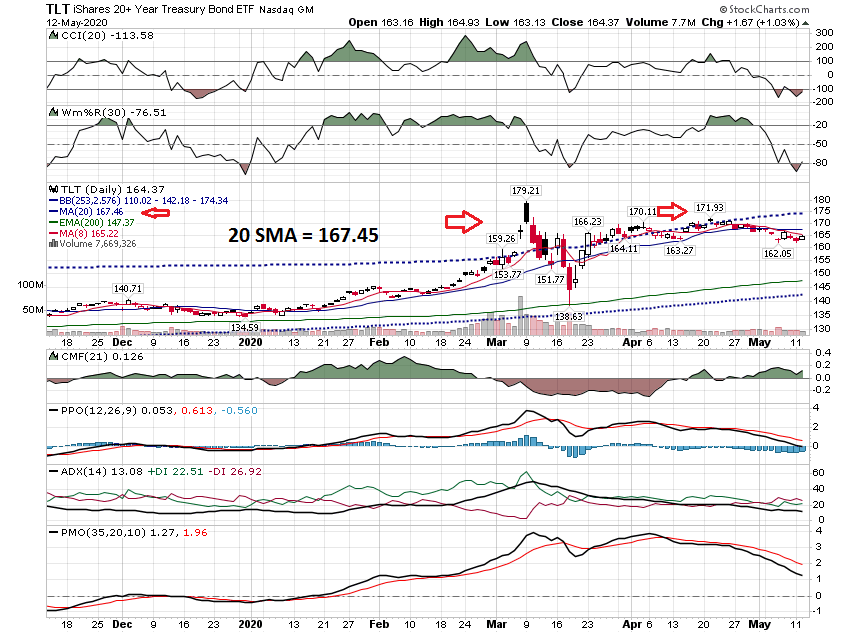 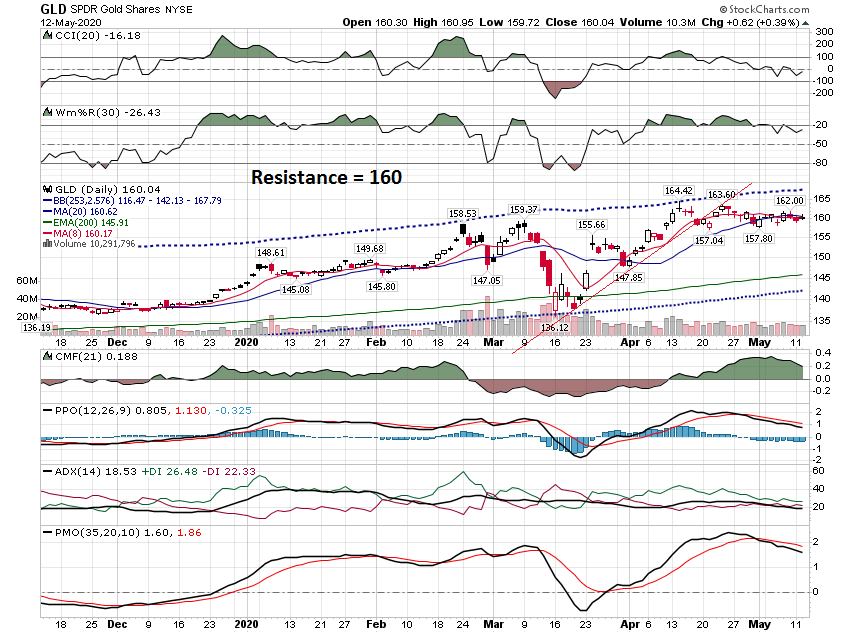 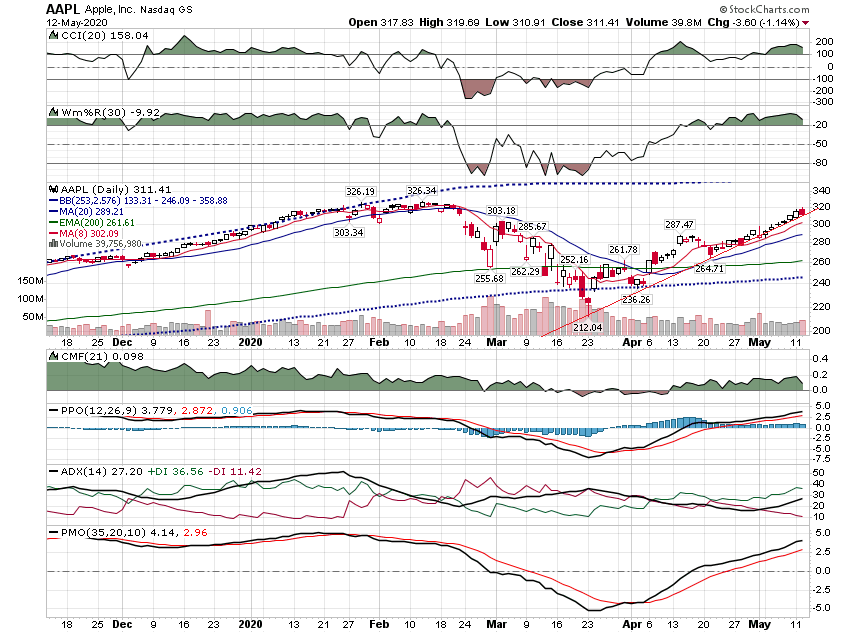 60 Minute Charts
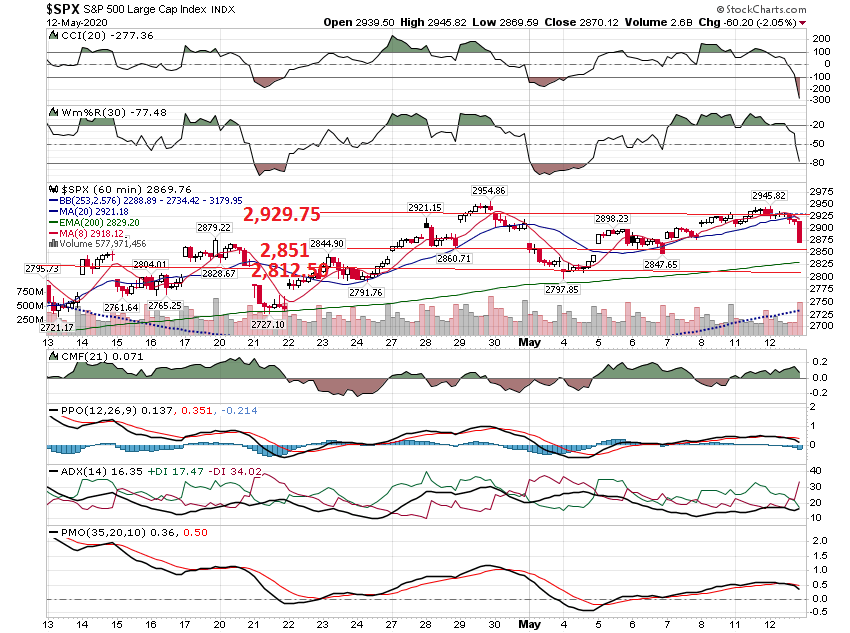 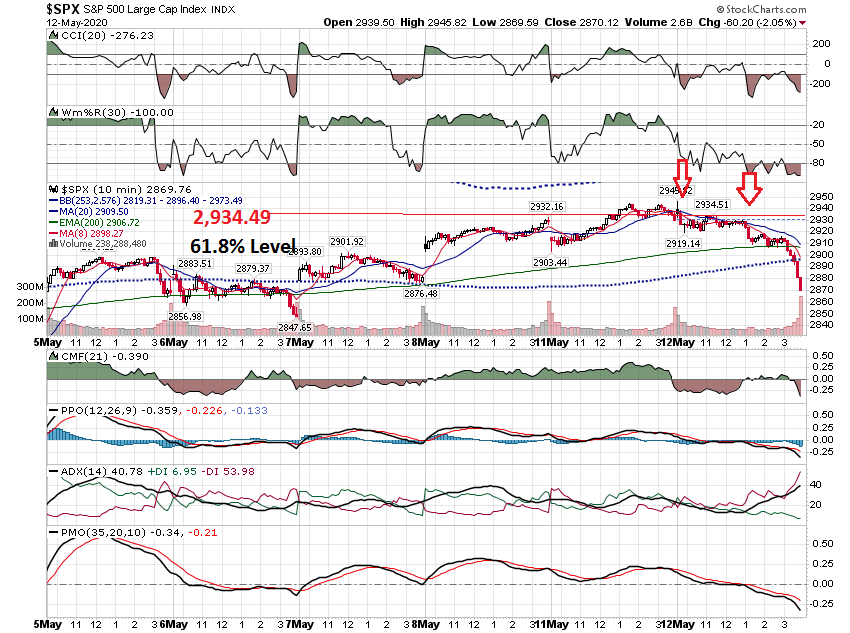 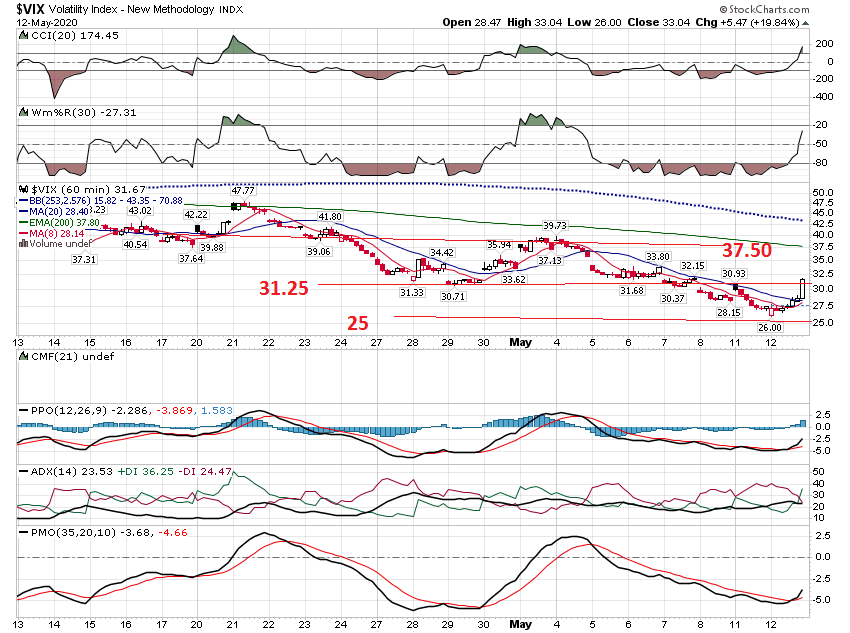 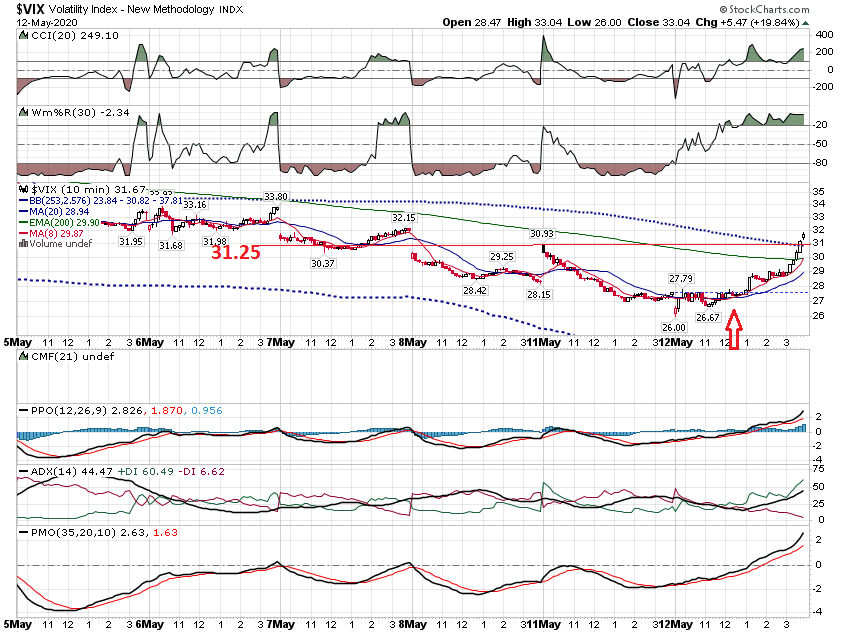 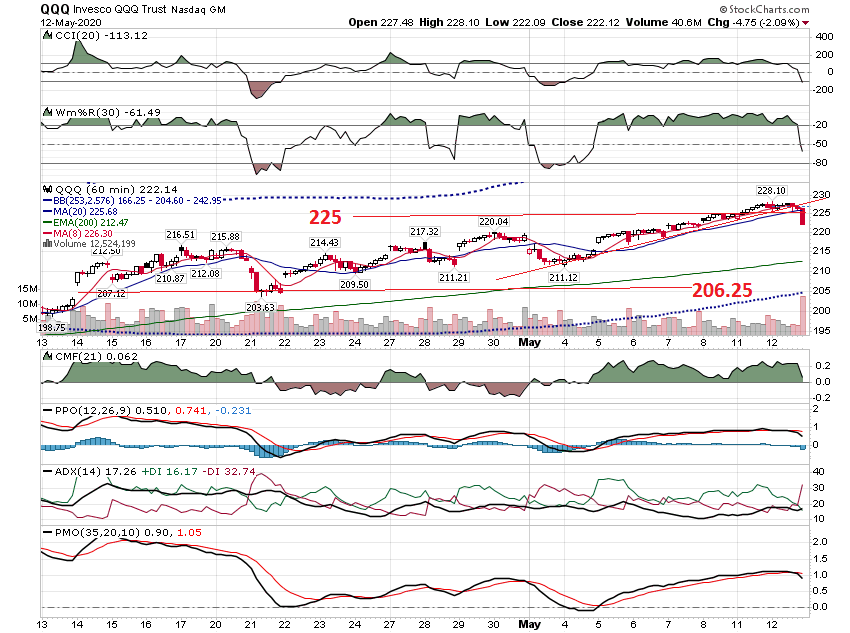 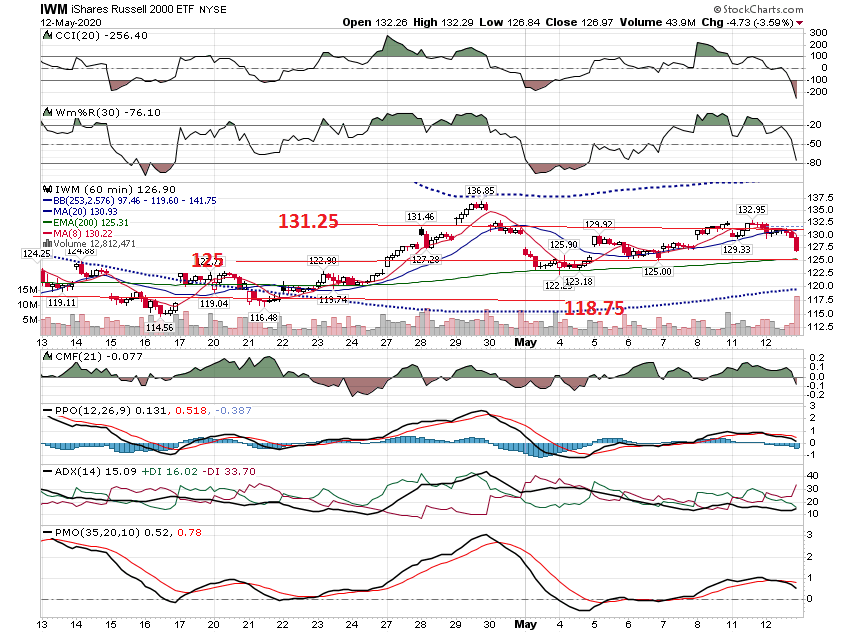 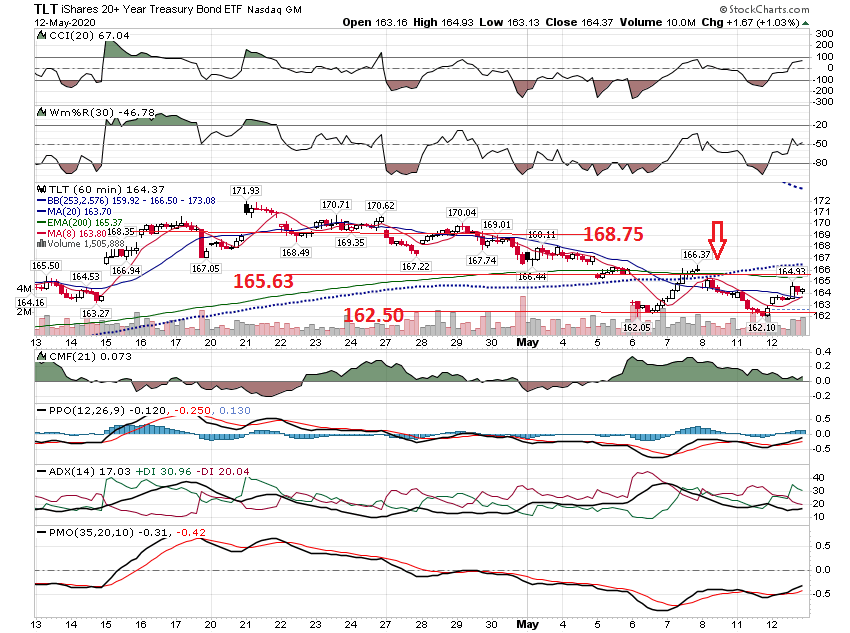 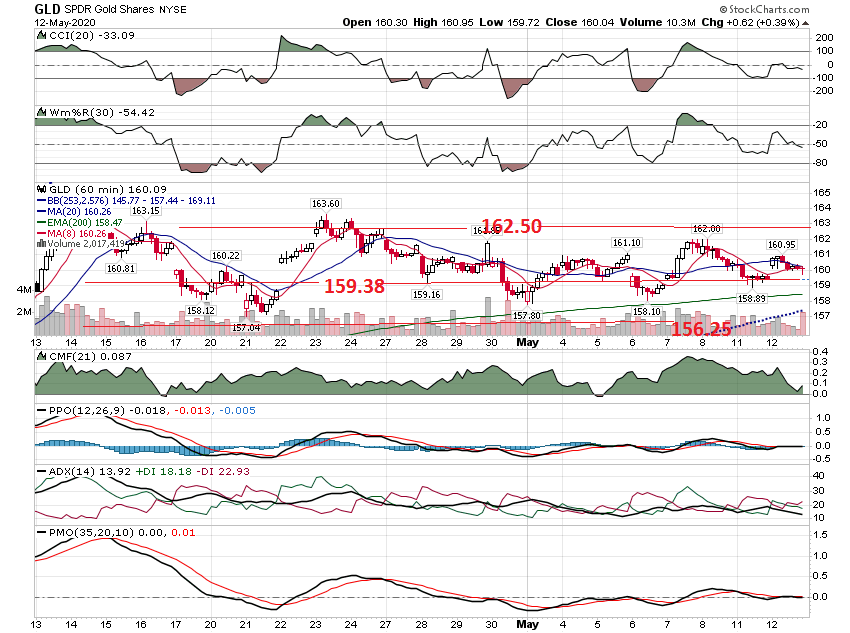 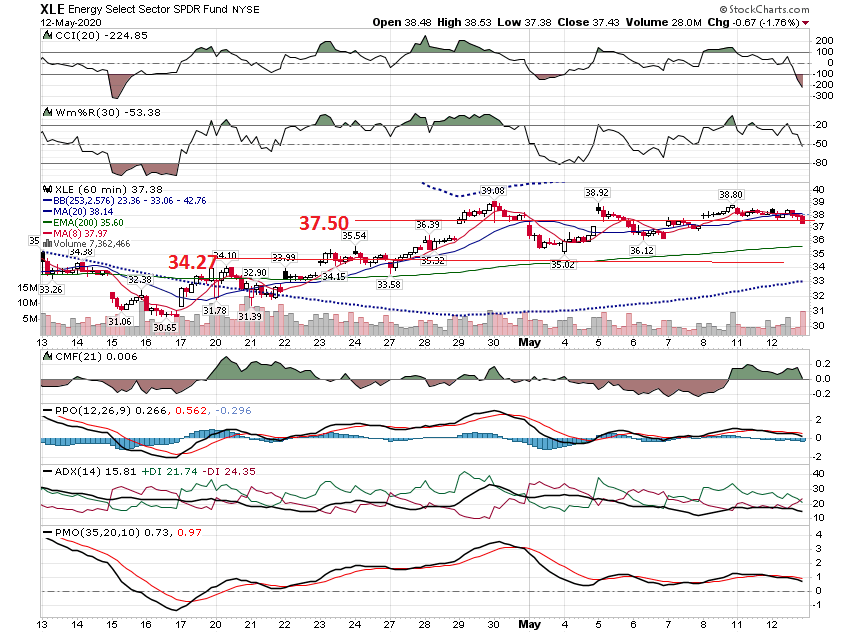 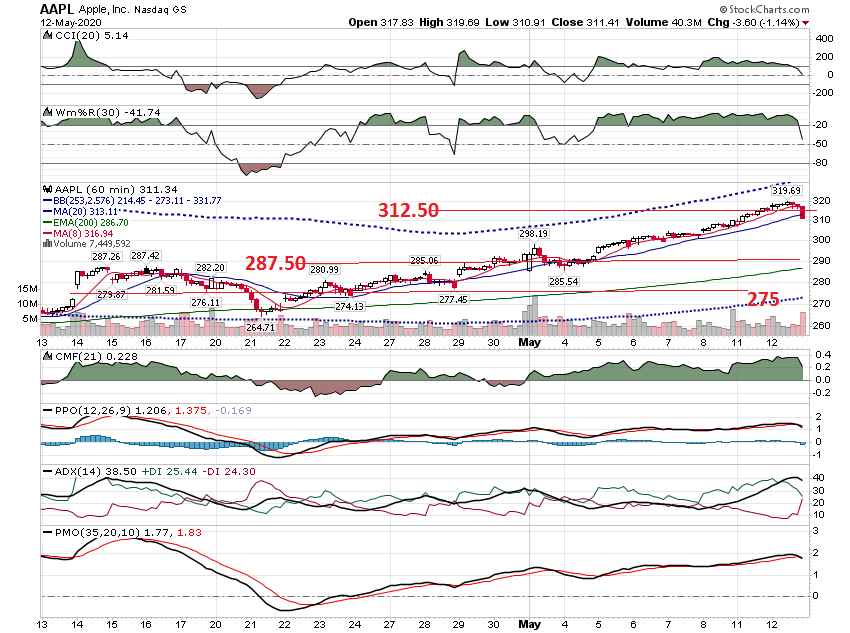 Thanks for watching!Bill DavisMad Day TraderMay 13, 2020 davismdt@gmail.com